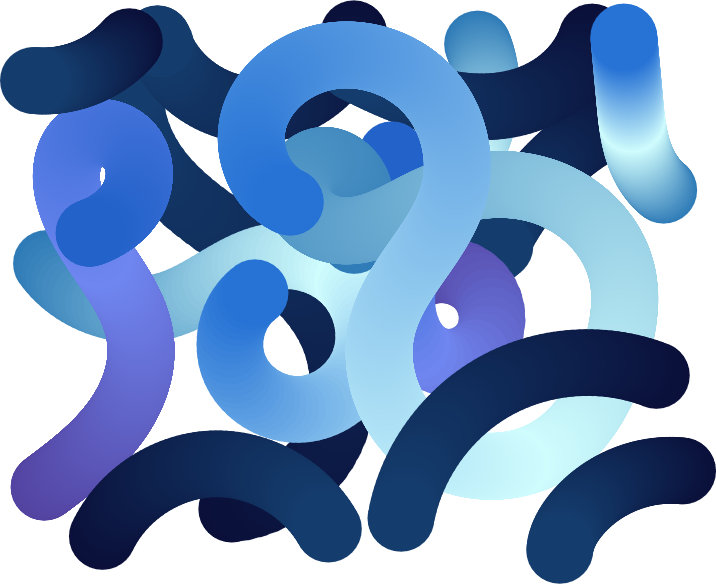 Scuola Cavour
Progetto Cl@sse 3.0
La tecnologia, come il linguaggio e la cultura,
 è un costitutivo dell’esperienza della libertà

Adriano Pessina
[Speaker Notes: To change the wallpaper, right click on it and select “Replace image”. 
In present mode, the home button on the slides will take you to slide 2, except for slide 2, that will take you to slide 1.]
I DESTINATARI
CLASSI DELLA SCUOLA SECONDARIA DI PRIMO GRADO
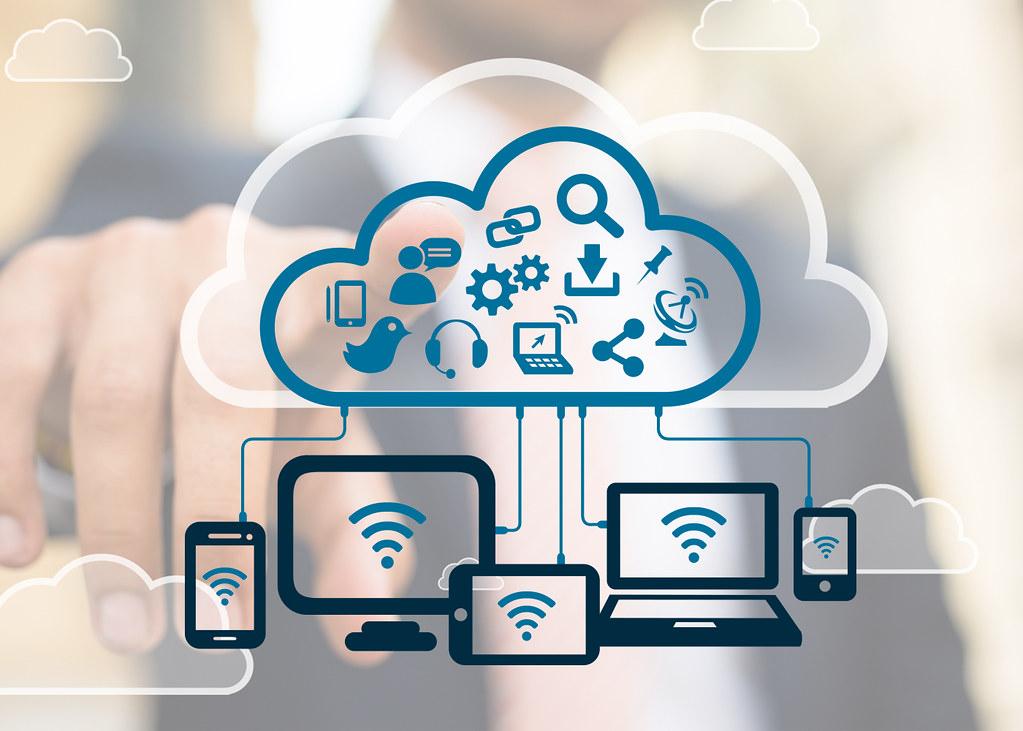 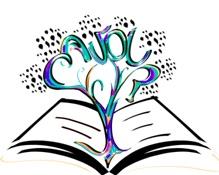 VISION DEL PROGETTO CL@SSE 3.0
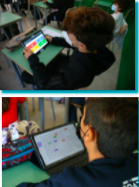 RIPENSARE LA PRATICA DI INSEGNAMENTO 
RIDISEGNARE L’AMBIENTE DI APPRENDIMENTO
Il progetto è collegato allo sviluppo di competenze digitali del personale e degli studenti, secondo le linee del PNSD (Piano nazionale scuola digitale - Miur ).
LA MISSION DEL PROGETTO CL@SSE 3.0
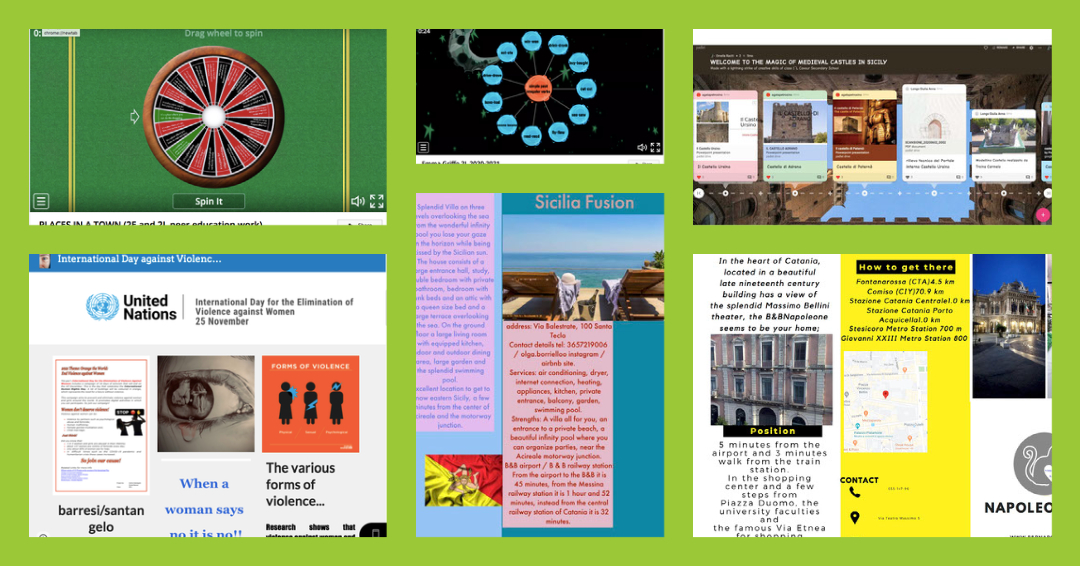 FAVORIRE LO SVILUPPO DELLE POTENZIALITA’ E DELLE CAPACITA’ INDIVIDUALI. 
SAPERE UTILIZZARE CON DIMISTICHEZZA E SPIRITO CRITICO LE TECNOLOGIE DELLA SOCIETA’ DELL’INFORMAZIONE
PARTNERSHIP FONDAZIONE FRANCHI
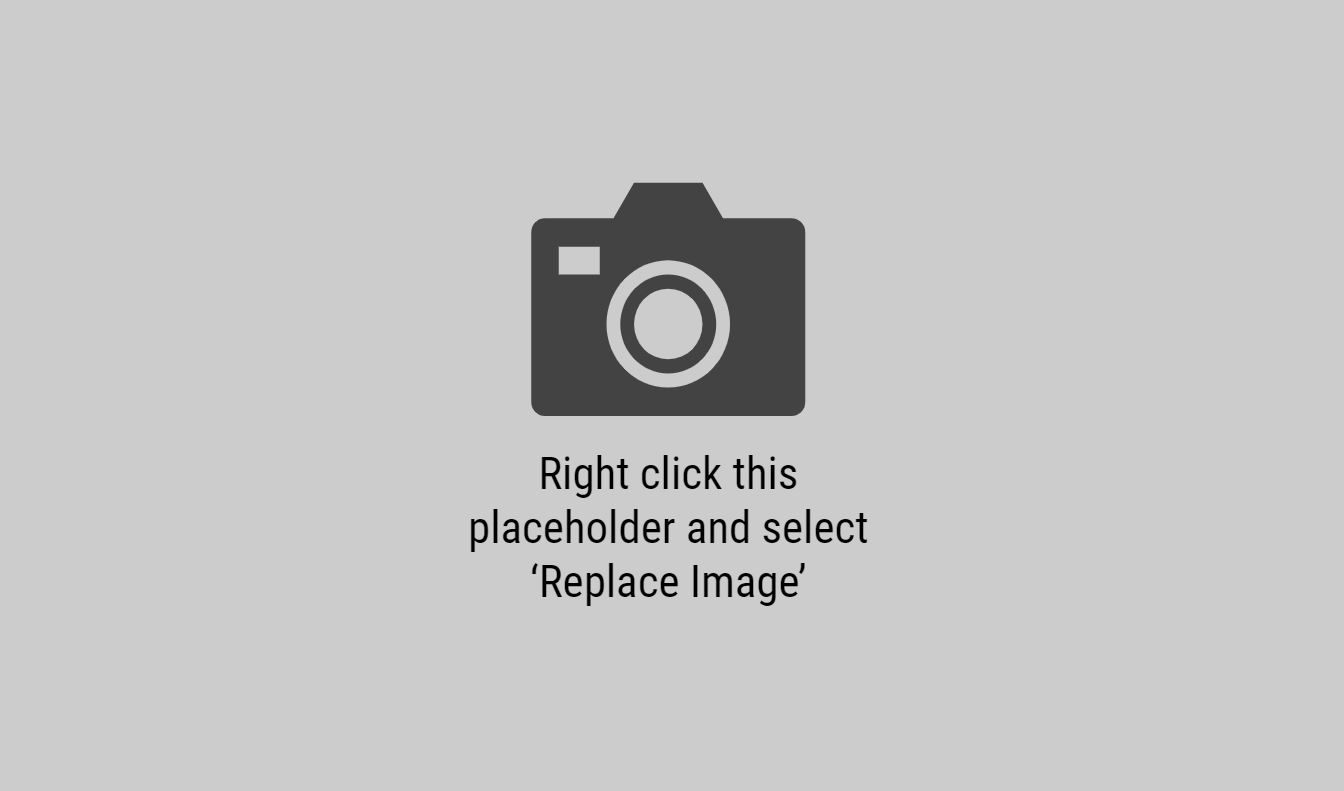 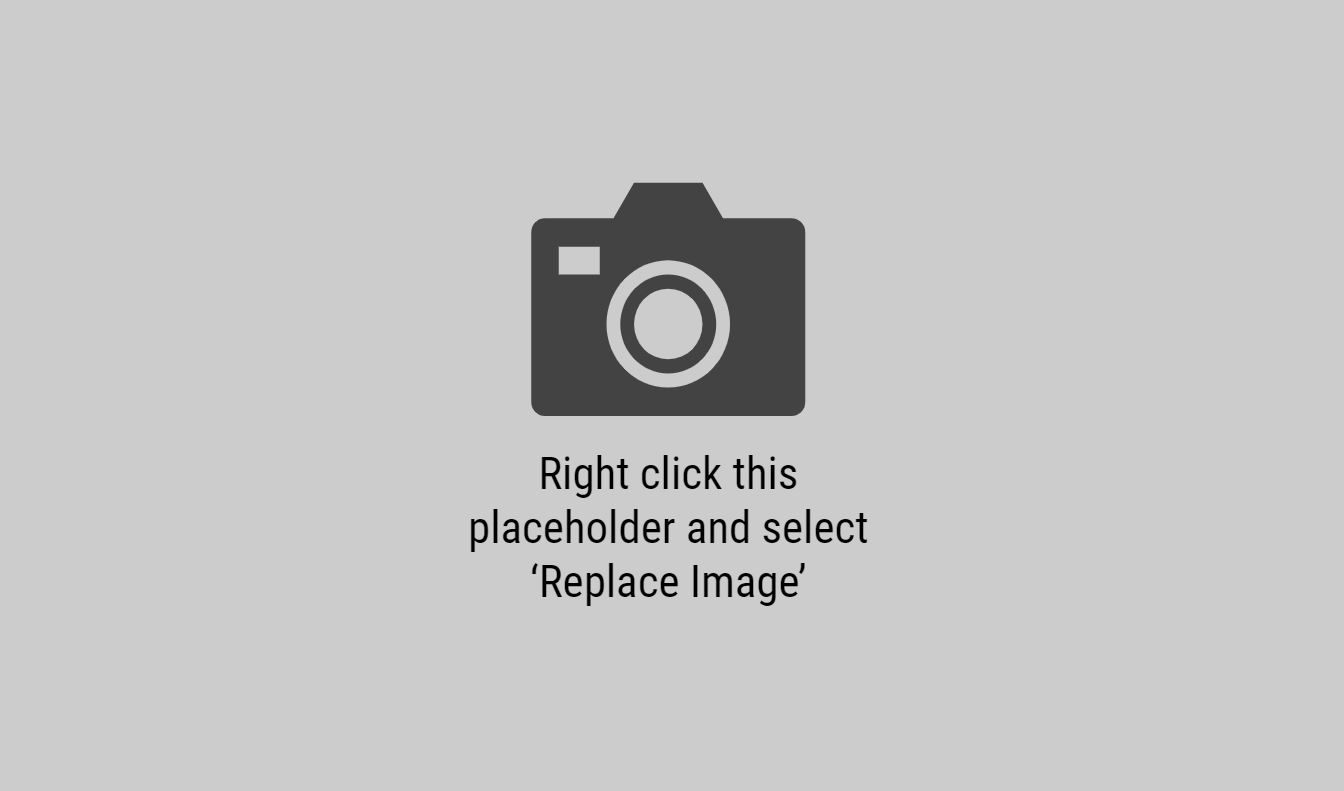 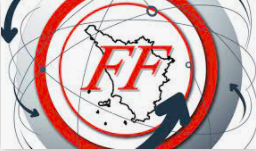 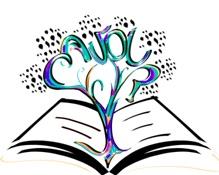 La Fondazione Franchi, impegnata nello sviluppo di programmi educativi sulle nuove tecnologie informatiche e della comunicazione, a supporto della didattica e della comunicazione interculturale, propone annualmente alle Istituzioni Scolastiche in partnership idee progettuali che pongono al centro dell’esperienza didattica l’impiego dei device multimediali perseguendo obiettivi di competenza quali: imparare a imparare, competenze sociali/civiche (conoscenza di Agenda 2030 e i suoi goals), competenza di cittadinanza digitale, imprenditorialità, team work e metacognizione.
Le attività didattiche pianificate all’interno delle classi digitali pongono gli studenti al centro di un’esperienza formativa le cui ricadute puntano sulla reale e positiva consapevolezza digitale, sull’inclusività, sulla creatività, sui processi cognitivi e sul pensiero critico/riflessivo.
GLI STRUMENTI BASE DELLA CL@SSE 3.0
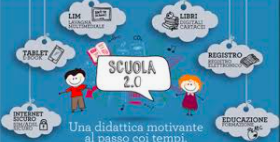 il tablet, strumento didattico di uso ordinario, dotato delle versioni digitali dei libri di testo in adozione;
il collegamento wireless con la rete internet della scuola;
 libri di testo anche in versione cartacea